Lesson 34
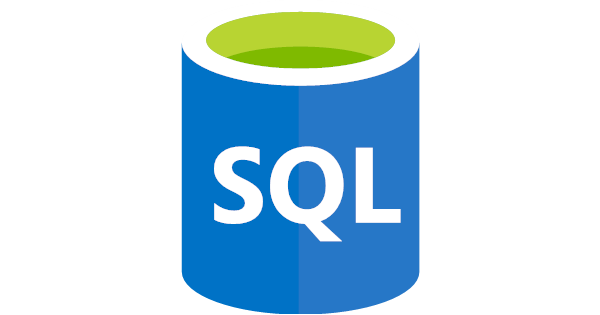 SQL NOT NULL Constraint
Trainer: Bach Ngoc Toan– TEDU
Website: http://tedu.com.vn
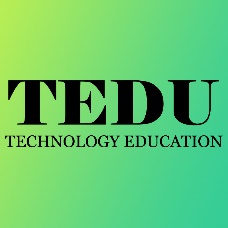 SQL NOT NULL Constraint
By default, a column can hold NULL values.
The NOT NULL constraint enforces a column to NOT accept NULL values.
This enforces a field to always contain a value, which means that you cannot insert a new record, or update a record without adding a value to this field.
sample
CREATE TABLE Persons (    ID int NOT NULL,    LastName varchar(255) NOT NULL,    FirstName varchar(255) NOT NULL,    Age int);
If the table has already been created, you can add a NOT NULL constraint to a column with the ALTER TABLE statement.